Cannabis in New York State


An update on the work and priorities of OCM
How We Got Here…
What is Cannabis?
Cannabis Sativa is a versatile plant used for medicinal, industrial, and food purposes for thousands of years.
It contains hundreds of compounds, including cannabinoids, terpenes and flavonoids that, when they interact, have different effects on the mind and body. Most common and well known are THC, known for its euphoric feeling, and CBD, which offers the same potential benefits without the same “high.”
Hemp is the same plant as adult-use cannabis, it’s just one that contains 0.3% or less THC content and as a result is not a federally controlled substance.
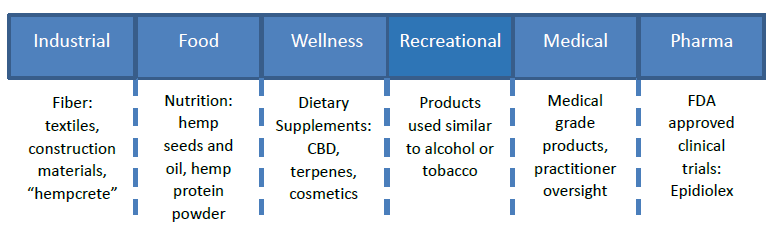 3
What is the MRTA?
MRTA was signed into law on March 31, 2021
Legalized adult-use cannabis (recreational marijuana) while also expanding the State’s existing medical cannabis and cannabinoid (CBD) hemp programs 
Legalization represents a shift to a public health framework for cannabis policy
[Speaker Notes: One of the most important aspects of the MRTA is the emphasis it placed on economic development, social justice, and public health and safety. 
Those concepts are woven throughout all aspects of the MRTA and you’ll see them reflected in the regulations and guidance documents produced by OCM.]
Office of Cannabis Management (OCM)
Cannabis Control Board
The New York State Cannabis Control Board is the approval and oversight body of the Office of Cannabis Management. 
The Board is responsible for approving the comprehensive regulatory framework for New York's cannabis industry, including issuing applications and licenses to cannabis businesses and approving the rules and regulations which will govern the new industry.
Board meetings can be viewed on our website at Cannabis Control Board Meetings | Office of Cannabis Management (ny.gov).
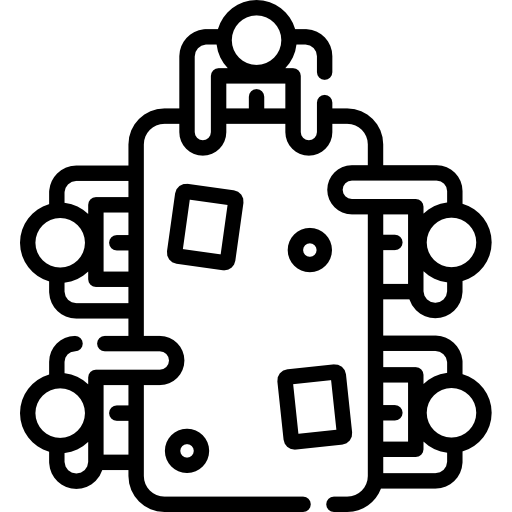 Social & Economic Equity
Automatically 
clears/removes cannabis convictions
Supporting people and communities most impacted by cannabis prohibition in building businesses
Put the money NYS makes from cannabis tax back into communities that were hurt by over policing
Making sure NYS does the right thing…
Social and Economic Equity built into the MRTA
Required 50% social equity licenses
Chief Equity Officer & OCM Equity Team
Economic Development
Small Business Development
Cannabis Advisory Board
13 members from across the state 
Advise, guidance, and support
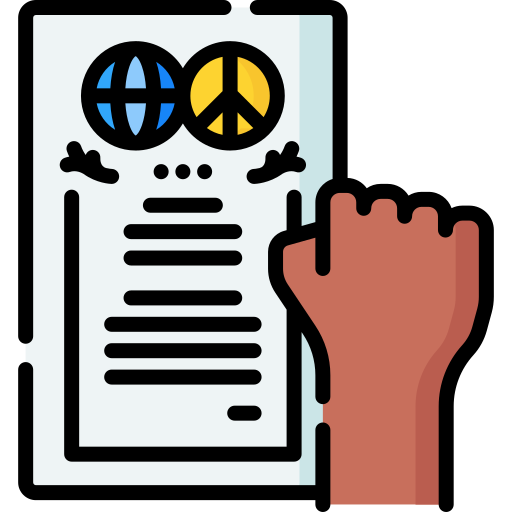 8
New York State Cannabis Tax Revenue Fund
All cannabis tax revenue deposited into this fund
Community Grants Reinvestment
Grants to non-profit and community-based organizations in communities disproportionately impacted by cannabis prohibition and other social equity initiatives as determined by the Cannabis Advisory Board
Drug Treatment & Public Education
Develop and implement statewide public education campaigns and provide substance use disorder treatment programs for youth and adults
An Update on the Office of Cannabis Management
A Budding Agency
Cannabis Control Board 
Chair Tremaine Wright
Regular meetings online & in person
Growing Since October 2021
Executive Director Chris Alexander
Regulatory, Public Health, Economic Development & Equity 
We’re Still Hiring
https://cannabis.ny.gov/careers
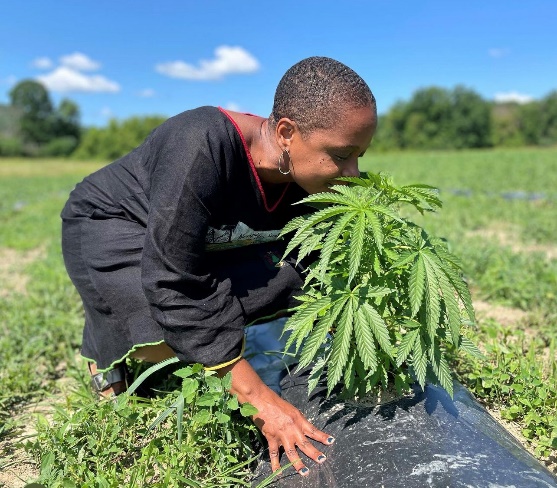 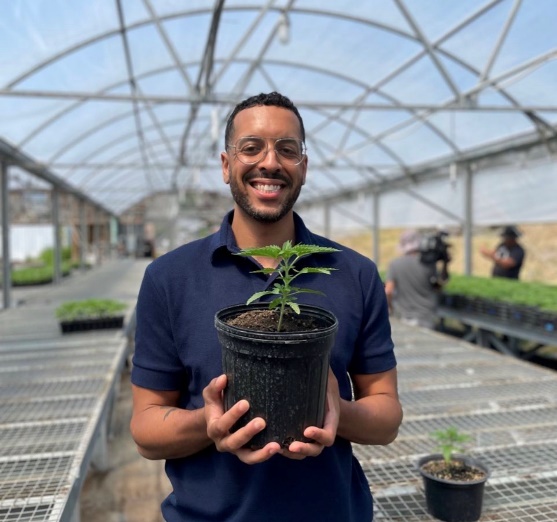 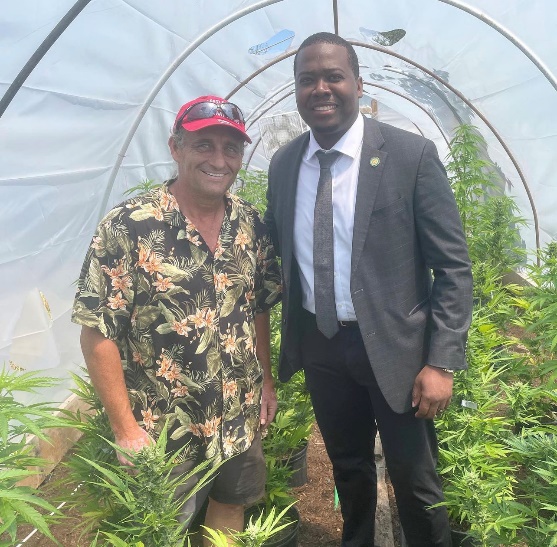 Seeding Opportunity in NYS Cannabis – Where We Are Going
Seeding Opportunity Initiative
Conditional licenses to quickly stand-up NYS cannabis industry
Adult-Use Conditional Cultivators: launched March 2022
Adult-Use Conditional Processors: launched June 2022
Conditional Adult-Use Retail Dispensary (CAURD) was final conditional license released in August 2022
Open to some nonprofit organizations and justice involved individuals with qualifying business experience completing cannabis supply chain
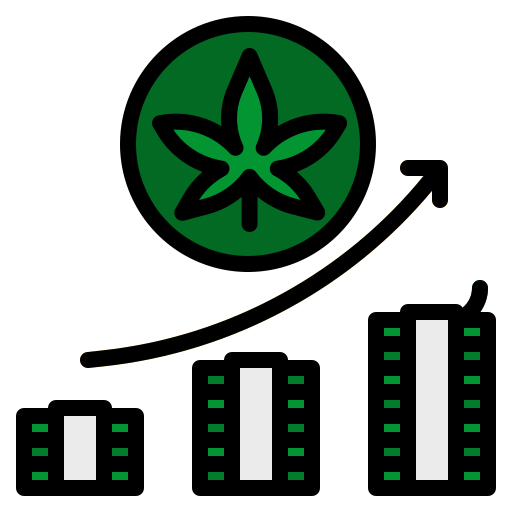 Conditional Licenses To Date
277 
Licensed Cultivators
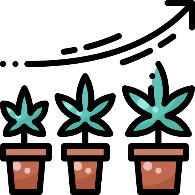 33 
Licensed Processors
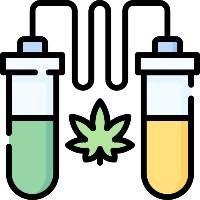 Conditional Adult-Use Retail Dispensary
CAURD applications closed on September 26, 2022
OCM received 903 applications
The first sales of legal cannabis in NYS will benefit either nonprofit organizations serving justice involved individuals or individuals who are justice involved themselves
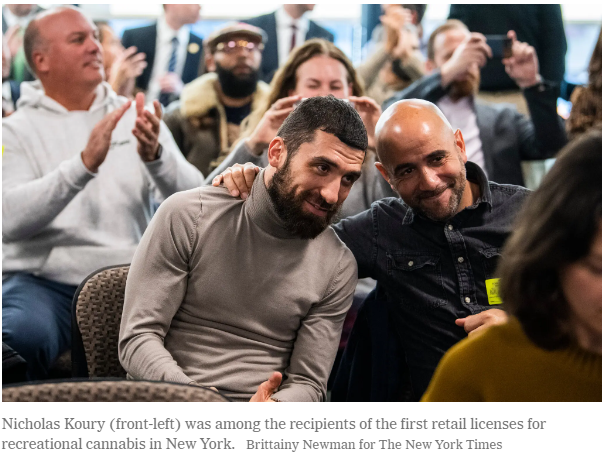 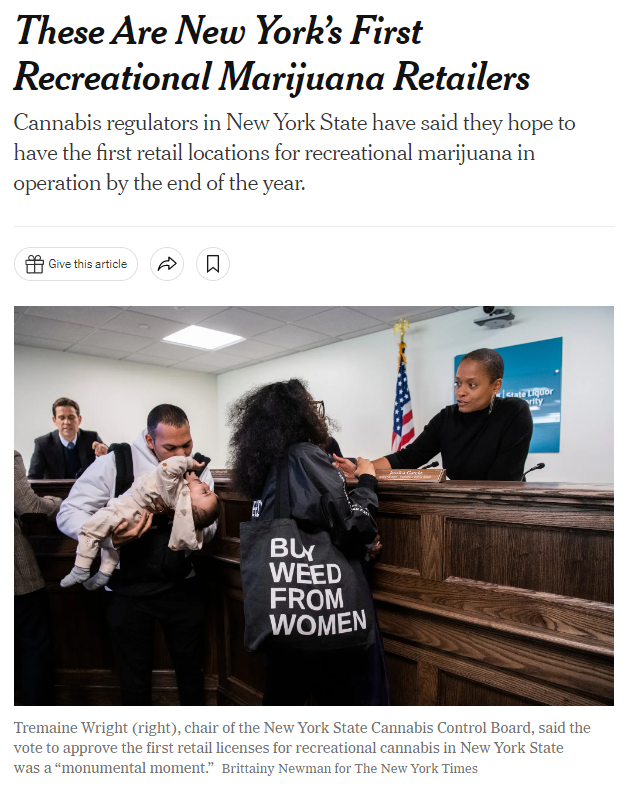 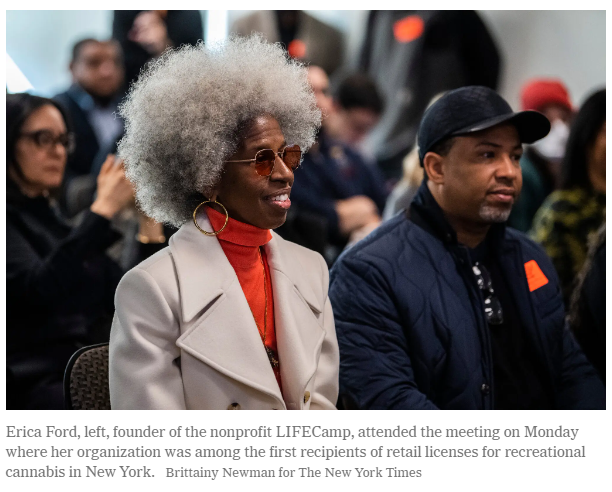 CAURD Licenses To Date:
28 
Qualifying Business
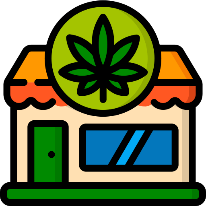 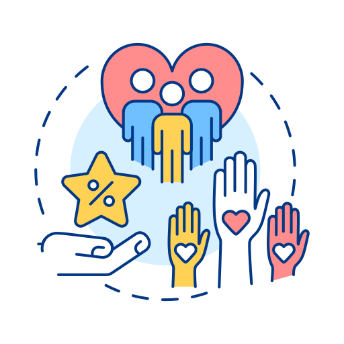 8 
Non-Profit Orgs
CAURD: Non-Profit Licensees
New York City (5)
Housing Works Cannabis LLC
Housing Works
The Doe Store LLC
Doe Fund
Urban Weeds LLC
Urban Upbound
Kush & Kemet LLC
LIFE CAMPS
GOTHAM CAURD
Strive, Inc.
Rest of State (2)

CWS Holdings I, LLC
Challenge Industries
On Point Cannabis, INC
Broome County Urban League
Statewide (1)
NYCCABUDS – Center for Community Alternatives
CAURD: Business Licensees
Bronx (3)
Nube NYC LLC
Carl M. Anderson III
Royal Leaf NY
Queens (4)

Gabby’s Green LLC
CGG Enterprises Inc.
Suzanne M. Furboter
Anthony Crapanzano
CAURD: Business Licensees
Manhattan (4)

Smacked LLC
Gabriel Marin
Planet 51 LLC
Florisun LLC
Staten Island (2)

Eastern Holdings 88 LLC
SAMJNY Holdings LLC
CAURD Delivery Authorization Jumpstarting Adult-Use Market Sales
CAURD licensees are allowed to deliver cannabis products to customers under their retail dispensary authorizations.
Until matched with a DASNY location, the Office will allow CAURD licensees to fulfill delivery orders from a location obtained by the licensee that has been approved by the Office.
Licensees are still subject to applicable rules in retail guidance and CAURD True Party of Interest (TPI) guidance.
The Office will be providing additional guidance specific to CAURD delivery soon.
Delivery authorization will jumpstart AU retail sales in NYS.
Adult-Use Regulations
Proposed Adult-Use Cannabis Regulation PackageComprehensive Regulations to Build the Industry
This comprehensive package of adult-use regulations will, once finalized, create the application process for New York State’s cannabis businesses and set rules related to their ownership and operations. 
The package consists of multiple Parts which, in concert, build an equitable and strong cannabis industry. The proposed regulations:
Create an application process to award a diverse range of nursery, cultivator, microbusiness, cooperative, processor, distributor, and retail dispensary licenses through an application process which allows for notification to municipal governments; 
Maximize consumer choice and prioritize small businesses by creating the tiered market structure outlined in the Cannabis Law;
Open the door for a class of social equity licensees to build wealth and strengthen their communities; and
Ensure cannabis businesses protect public health and safety and operate in a way that minimizes their environmental impact.
Scan for a direct link to the proposed  regulations:
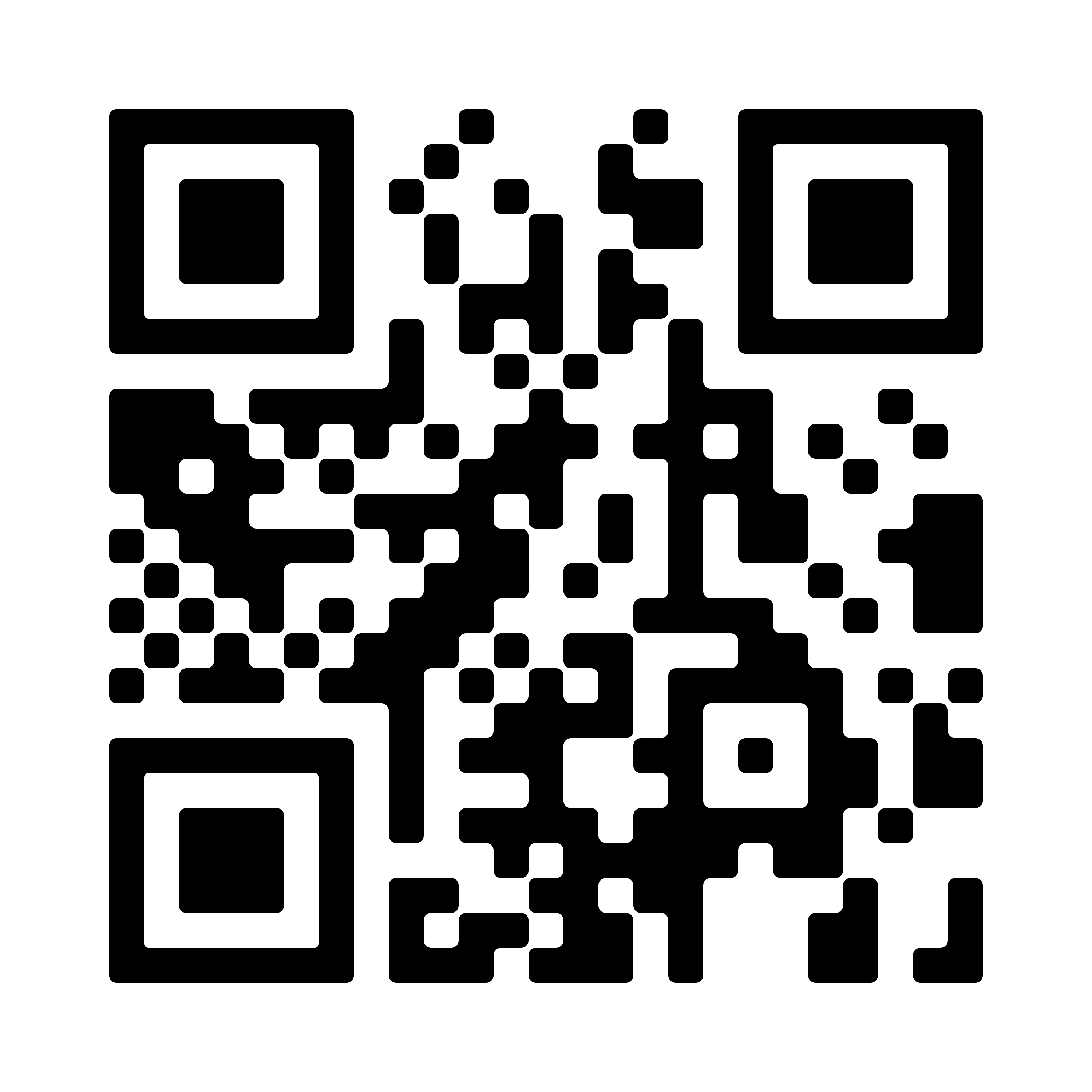 Includes Application Process for:
Proposed Adult-Use Cannabis RegulationsMunicipal Provisions
The proposed regulations outline how municipal governments can regulate the time, place and manner of cannabis licensees in accordance with the Cannabis Law.  Municipalities can set rules related to cannabis business operations, hours of operation, zoning, and distance from certain special use areas, as long as those rules are not unreasonably impractical. 
The proposed regulations:
Prohibit municipalities from imposing special fees on cannabis businesses;
Allow municipalities to choose to prevent retail dispensaries and on-site consumption licensees from operating late at night and from operating more than 70 hours per week; and 
Outline a process for retail dispensary and on-site consumption applicants to notify a municipality of their intent to operate a cannabis license in the municipality's jurisdiction. A municipality can submit an opinion which will be considered by the Board on whether to grant or deny an application.
Mirror the SLA regulations for many distance and measurement provisions between special use areas.
Proposed Adult-Use Cannabis RegulationsSocial and Economic Equity
All applicants must demonstrate a commitment to social and economic equity.

Additionally, the proposed regulations invest in people most impacted by cannabis criminalization and, as is required by law, prioritize certain groups:
Individuals from a community disproportionately impacted by the enforcement of cannabis prohibition (CDIs)
Minority-owned businesses
Women owned businesses
Distressed farmers
Service-Disabled Veteran owned business
The proposed regulations create an equitable cannabis industry by:
Giving the most priority to individuals who have been convicted of a marihuana-related offense and are from a CDI; and
Waiving, deferring, or reducing the application and license fee for social and economic equity applicants
New York Prohibits Vertical Integration
Tiered market structure outlined in MRTA
Created different categories of cannabis licenses
Designed to create a more competitive industry that supports smaller businesses
Proposed Adult-Use Cannabis RegulationsTwo-Tier Market
Like New York’s alcohol laws, the Cannabis Law creates a “two-tier” market. This prohibits vertical integration for most licensees. The Law does not allow someone to hold an interest in both a supplier (such as a cultivator) and a retailer (such as a dispensary).
The proposed regulations reduce barriers to entry, prioritize small businesses, and create competition. They do this by creating the two-tier market that the Cannabis Law requires. The proposed regulations:
Prevent a person from holding an interest in both a supplier and a retailer;
Stop suppliers from using gifts, discounts, loans, or other incentives to unduly influence retailers; and
Require applicants and licensees to identify all persons who profit based on the business’s success – even if they are not direct owners.
What does a tiered system look like?
No person may have direct or indirect interest across tiers – this includes any stock ownership
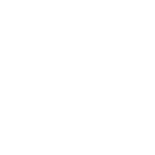 [Speaker Notes: - A major focus of the MRTA is]
Benefits of Tiered Market Structure
Proposed Adult-Use Cannabis RegulationsTrue Parties of Interest
True Parties of Interest: A framework designed to capture anyone with a Direct or Indirect interest in a cannabis license
This includes, but is not limited to an applicant or licensee’s:
Individuals with a controlling interest – Including: Sole proprietor, partner, member, manager, president, vice president, secretary, treasurer, officer, board member, trustee, director, or anyone with an equivalent title
Individuals with a share of ownership – Including: Stockholders (inclusive of persons with a future right to ownership), including passive investors, and any person who makes up the ownership structure of each level of ownership in the licensee
Individuals with a financial interest in the success of the business – Including: Goods and services providers or partners exceeding the 10%/50%/$100,000 thresholds
A spouse of any individual above
True Parties of Interest
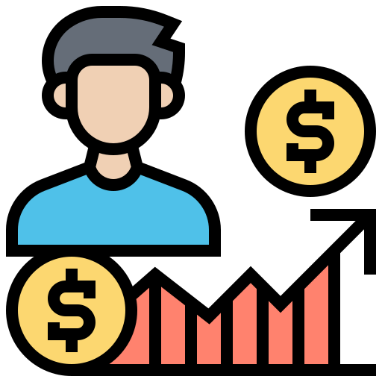 How OCM identifies individuals/entities with a direct or indirect interest in a cannabis license
This includes, but is not limited to:
People with a controlling interest
People with a share of ownership
People with a financial interest in the success of the business
The spouse of any of the above
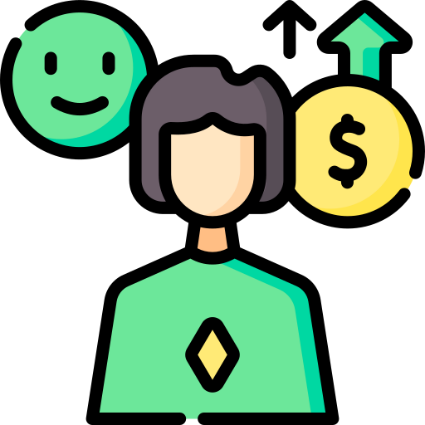 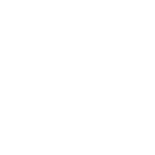 [Speaker Notes: OCM developed the “true party of interest” as a method to track compliance with restrictions related to the tiered cannabis system. 
All licensees are required to disclose any individual or entity who meets the TPI definition
By collecting this information from all licensees, OCM will track and identify TPIs across all tiers to identify any individuals not in compliance.]
Proposed Adult-Use Cannabis RegulationsPublic Health and Safety
The proposed regulations create protections to ensure the health and safety of licensees, their employees, and members of the public.
The proposed regulations ensure public health by:
Ensuring cannabis products are not in shapes that are attractive to individuals under twenty-one. 
Ensuring products are made so that servings are clearly defined and in accordance with good manufacturing practice (GMP) standards.
Regulating the allowable ingredients and cannabis product forms permissible in the adult-use marketplace.  
Establishing a framework for adverse event reporting for side effects and recall procedures as needed.
Proposed Adult-Use Cannabis Regulation PackageEnvironment and Sustainability
The proposed regulations require licensees to monitor and limit their impact on the environment. Licensees will be encouraged to reduce waste and implement practices that re-use and recycle. The proposed licensing structure would encourage mixed-light and outdoor cultivation by making those license types more accessible. 
Additionally, the proposed regulations require licensees to document, implement, and maintain an Energy and Environmental Plan which includes, but is not limited to, information related to the licensees’:
Energy use & impact, including the energy efficiency of structures within the licensee’s site and practices to reduce energy use;
Lighting, if the licensee cultivates using lights;
Packaging materials, if the licensee packages;
Plan to reduce the licensee’s greenhouse gas emissions and reliance on fossil fuels, in accordance with New York’s Climate Leadership and Community Protection Act; 
Ecological regeneration practices; and
Water conservation.
Proposed Packaging and Labeling & Marketing and Advertising (PLMA) Regulations
Scan for a direct link to the proposed regulations:
This month, the CCB revised the proposed Packaging and Labeling & Marketing and Advertising (PLMA) regulations as a result of public comment. These revised regulations are not finalized.
Revisions will:
Create more flexibility for licensees to build their brands while maintaining robust public health standards;
Allow additional use of images, branding, and graphics in cannabis product packaging and labeling, including through special branding material; and
Strengthen sustainability efforts by allowing licensees to conduct redemption programs as part of an approved sustainability plan.
Revised regulations have been filed for additional 45-day comment period. Comments can be filed by email at regulations@ocm.ny.gov
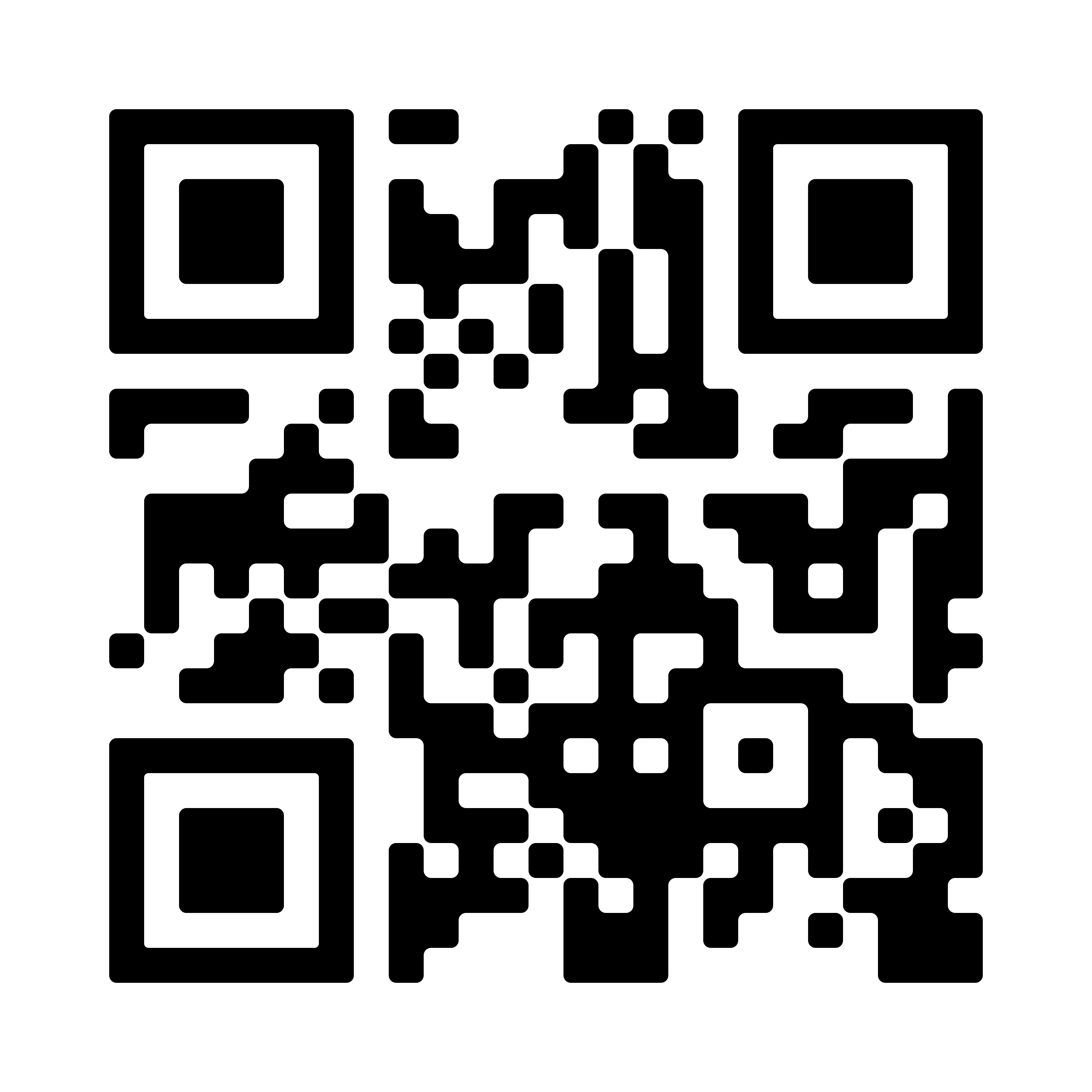 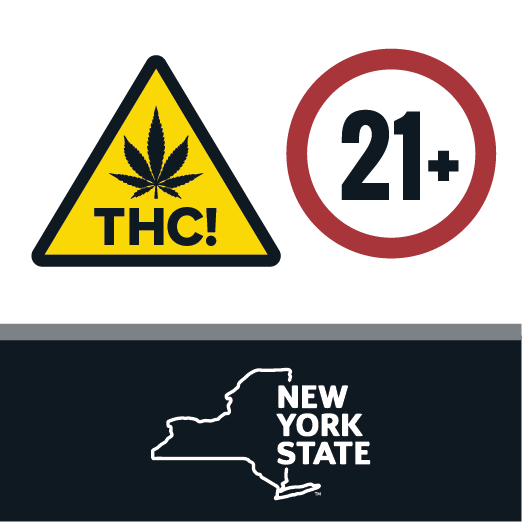 Comment on Regulations
The proposed regulations will be filed for a 60-day public comment period beginning December 14th, 2022.
Comments can be filed by email at regulations@ocm.ny.gov or sent via mail to:​
New York State Office of Cannabis Management​
PO Box 2071 Albany, NY 12220​
35
What is legal in NYS?
What is Legal in NYS – Possessing Cannabis
Adults over 21 can buy and posses:
Up to three ounces of cannabis flower
Up to 24 grams of concentrated cannabis (oils, tincture, edibles, vapes, etc.
Cannabis can be consumed in a private home or state-licensed on-site consumption site 
Currently there are no licensed on-site consumption sites
Vaping and smoking cannabis is not allowed anywhere vaping and smoking tobacco isn’t allowed
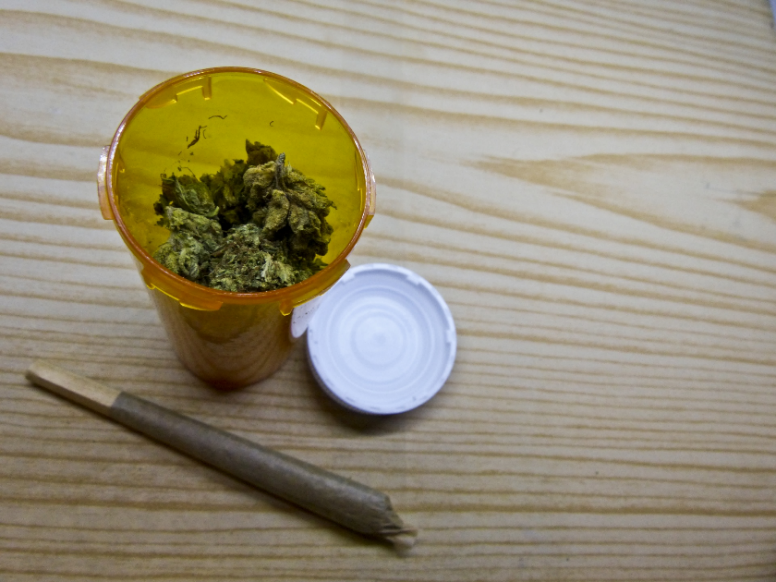 This Photo by Unknown Author is licensed under CC BY
What is Legal in NYS – Growing Cannabis
As of 10/30/22 home cultivation is only legal for NYS certified medical patients and their designated caregivers 
Eventually, New Yorkers who are 21 and older can grow in their own home:
Up to six plants for personal use (3 mature plants and 3 immature plants)
A maximum of 12 plants per household (even if there are three or more adults over the age of 21)
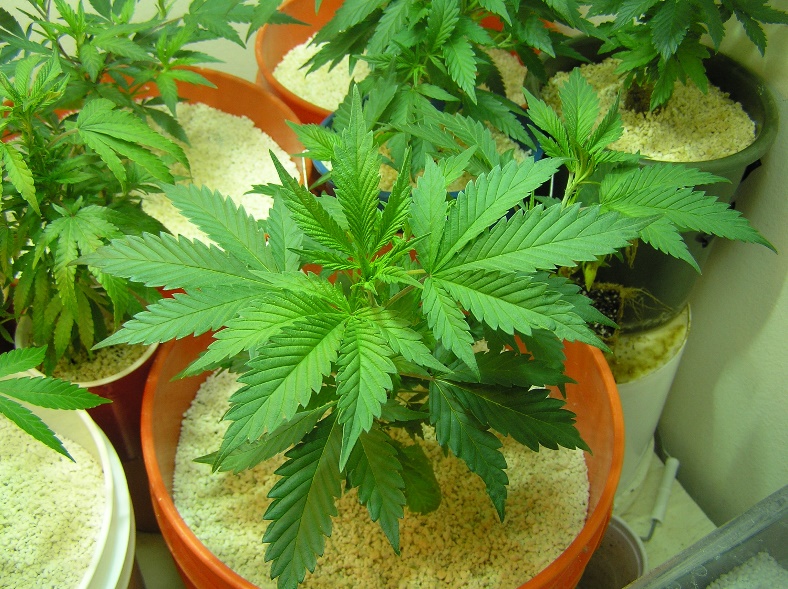 This Photo by Unknown Author is licensed under CC BY-SA-NC
Who is Eligible for Medical Home Grow
Must be registered in NYS Medical Cannabis Program
Rules for Medical Cannabis Home Grow
A patient must be at least 21 years old to grow cannabis for themselves
Patients under 21 must use a designated caregiver
Certified patients may have one caregiver grow on their behalf
Designated Caregivers may cultivate for up to 4 certified patients
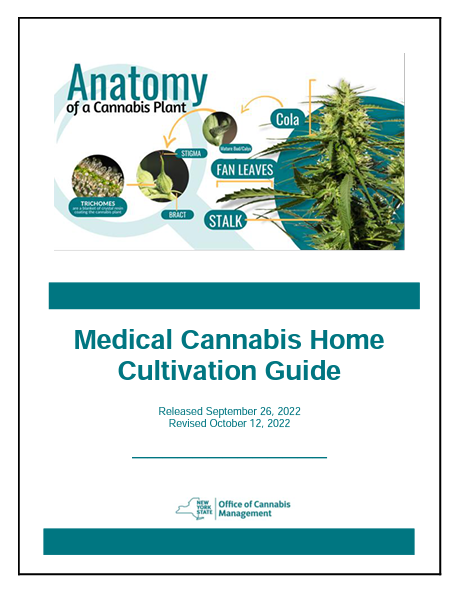 Rules for Medical Cannabis Home Grow
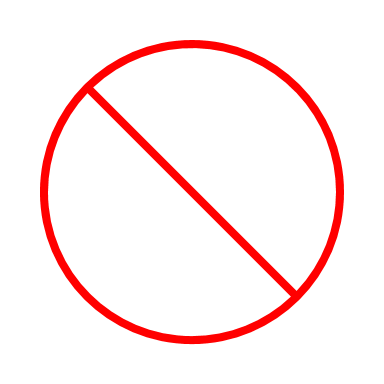 Patients/caregivers cannot sell any seeds or cannabis grown at home
They can give away (transfer) cannabis to another patient or caregiver – up to 3 ounces of flower or 24 grams of concentrated cannabis
Designated Caregivers may not charge for growing cannabis but may be reimbursed for related expenses
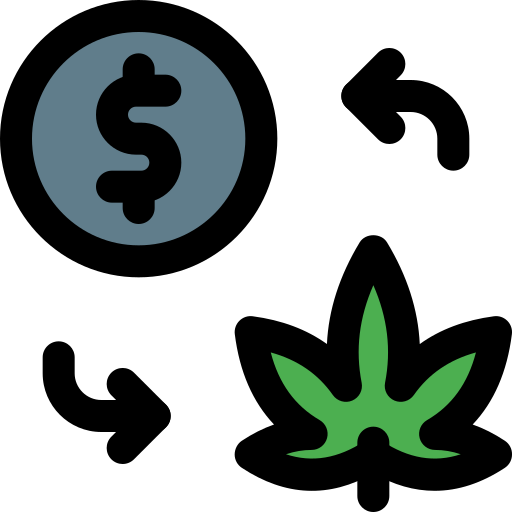 Growing in a Private Residence
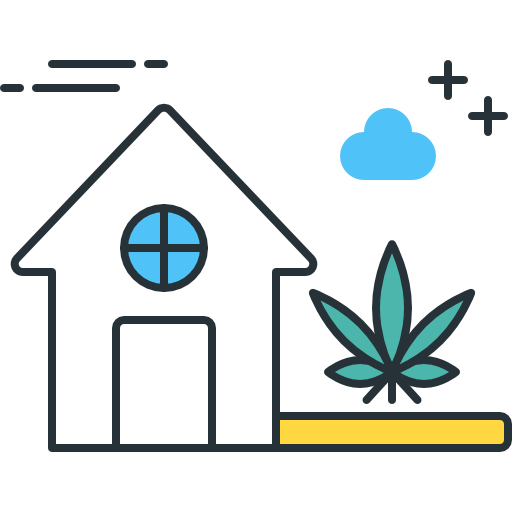 Patients (or caregivers) may only grow in or on the grounds of their private residence
This can be a home you own or rent 
If you rent, check your lease before you grow
You cannot grow in an assisted living facility, rehab center or similar location
You cannot grow cannabis in any federally funded or recognized public housing site
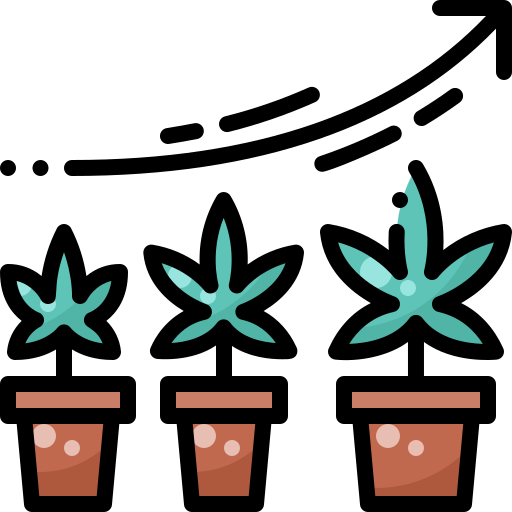 Limits on Home Grow
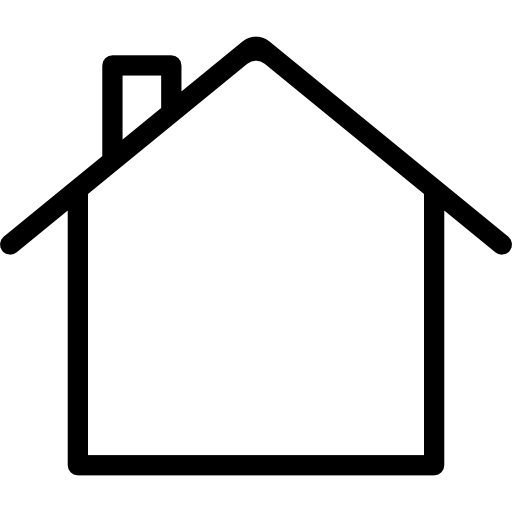 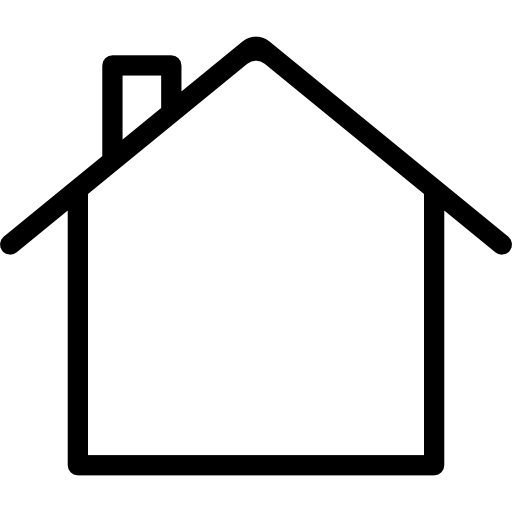 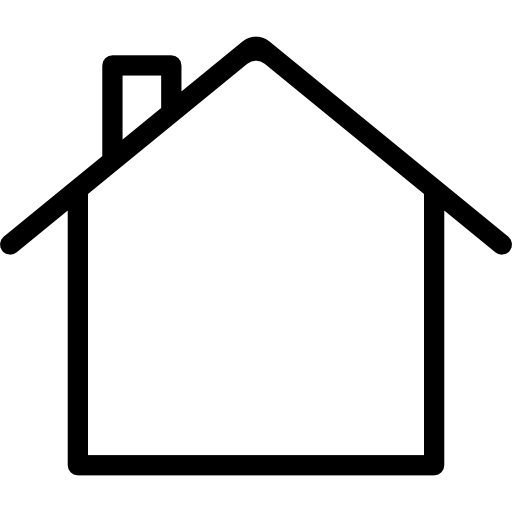 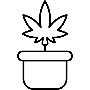 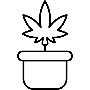 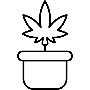 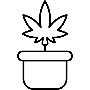 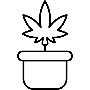 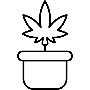 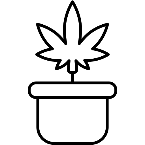 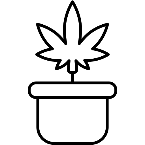 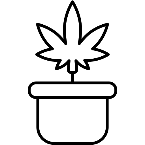 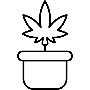 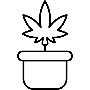 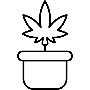 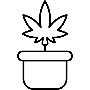 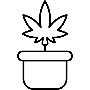 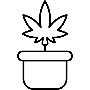 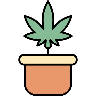 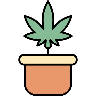 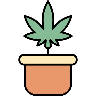 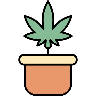 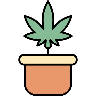 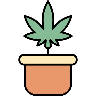 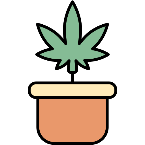 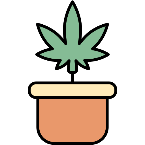 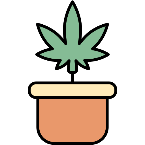 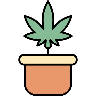 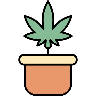 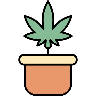 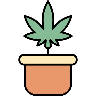 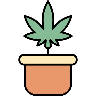 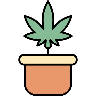 Three or More Certified Patients
6 Immature Plants
6 Mature Plants
One Certified Patient
3 Immature Plants
3 Mature Plants
Two Certified Patients
6 Immature Plants
6 Mature Plants
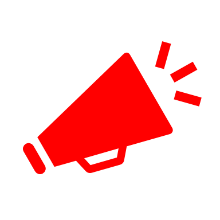 No household can ever have more than 12 plants (6 mature, 6 immature) even if multiple certified patients live there or a caregiver is growing for multiple patients
What is Legal in NYS – Adult-Use Cannabis Sales
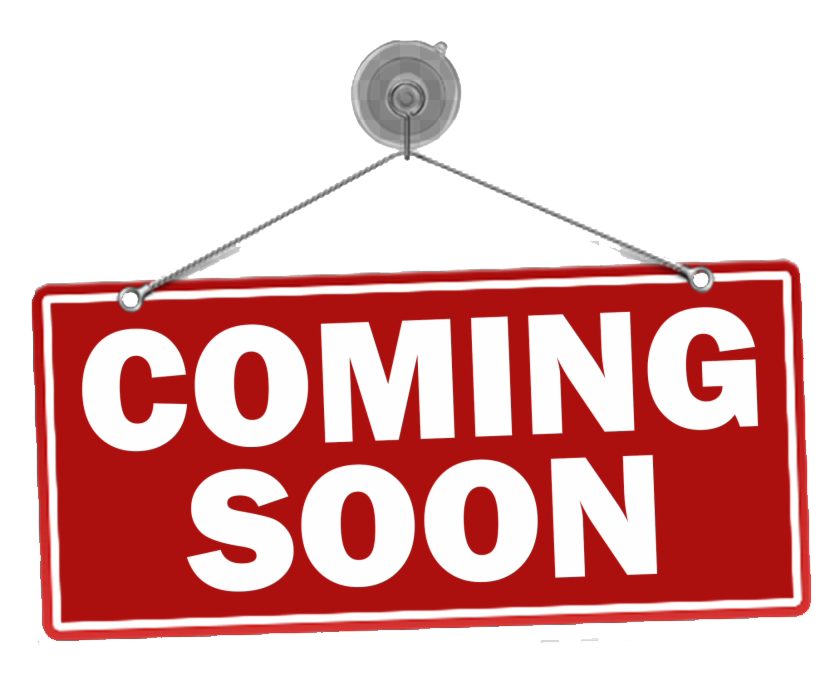 CAURD licensees will be making the first legal adult-use sales with cannabis products grown by New York Farmers.
44
OCM Enforcement Activities
OCM Enforcement Actions
The MRTA allows for OCM to engage in enforcement actions against licensed hemp/cannabis operators.
For the many unlicensed cannabis businesses, OCM and localities are finding ways to work collaboratively for the Office to report cases of illicit sales so the localities can initiate and promptly proceed with enforcement actions including seizure of illicit cannabis, fines, and closure of stores.
UNLICENSED
OCM Enforcement Actions
OCM’s Enforcement Division has been collecting details (locations, owners, products sold etc.) on all illicit cannabis operations since January of 2022. 
The information collected from law enforcement, elected officials, and concerned citizens has been saved by the Enforcement Division and used to conduct investigations into these operations. 
Beginning in early 2022, the Enforcement Division began conversations across the State with local DA’s and law enforcement about the role of the local DA and law enforcement in cannabis enforcement as it pertains to Article 222 of the Penal Law.
OCM Enforcement Actions
NYS Penal Law ARTICLE 222 CANNABIS: General

222.00 Cannabis; Definitions: Defines “Cannabis,” “Concentrated Cannabis,” “Sell,” and “Smoking.”
 
222.05 Personal Use of Cannabis: It is now legal to: possess, display, purchase, obtain, transport, transfer WITHOUT COMPENSATION (AKA “gifting”) up to 3 oz. of flower and/or 24 g of concentrate; to possess, use, display, purchase, obtain, manufacture, transport, or give to a person 21 years of age or older, cannabis paraphernalia (pipes, bongs, vaporizers, rolling papers etc.); to plant, cultivate, harvest, dry, process and possesses cultivated cannabis in accordance with the Cannabis Law.

There can be no finding or determination of reasonable cause to believe a crime has been committed based solely on evidence of the following facts and circumstances, either individually or in combination with each other: odor of flower; odor of burnt cannabis; possession within legal limits; possession within legal limits of multiple containers of cannabis; the presence of cash in proximity to cannabis; the planting, cultivation, harvesting, or processing of cannabis.

222.10 Restrictions on Cannabis Use: No person shall: smoke/vape cannabis where smoking/vaping is prohibited by the Public Health Law/Clean Indoor Air Act; or upon the grounds of a school, or in or on a school bus.

222.15 Personal Cultivation and Home Possession of Cannabis: A County, Town, City, or Village may enact and enforce regulations to reasonably regulate the actions and conduct personal cultivation; provided that: cultivation cannot be completely or essentially prohibited; local regulation may constitute no more than an infraction and may be punishable by no more than a discretionary civil penalty of $200 or less; a violation of this section (222.15), may  be subject to a civil penalty of up to $125 per violation; OCM is mandated to issue, enact and enforce guidance, regulations and conduct education to promote safe practices in home cultivation and use/storage of cannabis. 

222.20 Licensing of Cannabis Production and Distribution; Defense: In any prosecution for an offense involving cannabis, it is an affirmative defense that the defendant was engaged activity in compliance with the Cannabis Law.
48
OCM Enforcement Actions
NYS Penal Law ARTICLE 222 CANNABIS: Possession

222.25 Unlawful Possession of Cannabis: Knowingly and unlawfully possesses cannabis weighing more than 3 oz. or concentrate weighing more than 24 g. Violation punishable by a fine of not more than $125.

222.30 Criminal Possession of Cannabis, 3rd Degree: Knowingly and unlawfully possesses: 1. Cannabis weighing more than 16 oz.; or 2. Concentrated cannabis and such concentrate cannabis weighing more than 5 oz. Class A Misdemeanor (15-days to one year.)

222.35 Criminal Possession of Cannabis, 2nd Degree: Knowingly and unlawfully possesses: 1. Cannabis weighing more than 5 lbs.; or 2. Concentrate weighing more than 2 lbs. Class E Felony (No more than 4 years.)

222.40 Criminal Possession of Cannabis, 1st Degree: 1. Knowingly and unlawfully possesses cannabis weighing more than 10 lbs.; or 2. Concentrate weighing more than 4 lbs. Class D Felony (No more than 7 years.)
49
OCM Enforcement Actions
NYS Penal Law ARTICLE 222 CANNABIS: Sale

222.45 Unlawful Sale of Cannabis: Knowingly and unlawfully sells cannabis/concentrate. Violation punishable by a fine of not more than $250.

222.50 Criminal Sale of Cannabis, 3rd Degree: 1. Knowingly and unlawfully sells more than 3 oz. of cannabis or more than 24 g. of concentrate; or 2. Being 21  years of age or older, knowingly and unlawfully sells/gives, or causes to be given/sold, cannabis/concentrate to a person less than 21 years of age; 

Shall not  apply  to  designated  caregivers,  practitioners, employees  of a registered organization, or employees of a designated caregiver facility. Class  A Misdemeanor (15-days to one year.)

222.55 Criminal Sale of Cannabis, 2nd Degree:  1. Knowingly and unlawfully sells more than 16 oz. of cannabis or more than 5 oz of concentrate; or 2. Being 21 years of age or older, knowingly and unlawfully sells/gives, or causes to be  given/sold, more than 3 oz. of cannabis or more than 24 g. of concentrate to a person less than 18 years of age. Shall  not apply to designated caregivers, practitioners, employees of a registered organization or employees of a designated caregiver facility. Class E felony (No more than 4 years.)

222.60 Criminal Sale of Cannabis, 1st Degree: Knowingly and unlawfully sells more than 5 lbs. of cannabis or more than 2 lbs. of concentrated cannabis. Class D felony (No more than 7 years.)

222.65 Aggravated Criminal Sale of Cannabis: Knowingly and unlawfully sells cannabis/concentrate cannabis weighing 100 pounds or more. Class C felony (No more than 15 years.)
50
OCM Enforcement Actions
In February of 2022, the OCM delivered the first set of Cease & Desist letters to those suspected of conducting unlicensed cannabis sales.
In July of 2022, the OCM delivered a second, follow-up set of Cease & Desist letters to the operators from the first set of letters delivered in February. 
The Enforcement Division continues to staff up and engage in enforcement actions across the state; visiting illicit stores, issuing cease and desist letters on the spot to stores conducting themselves contrary to existing law, and assisting local law enforcement in other enforcement mechanisms (code violations, local laws.)
Illicit Sales
Commercial Store Fronts
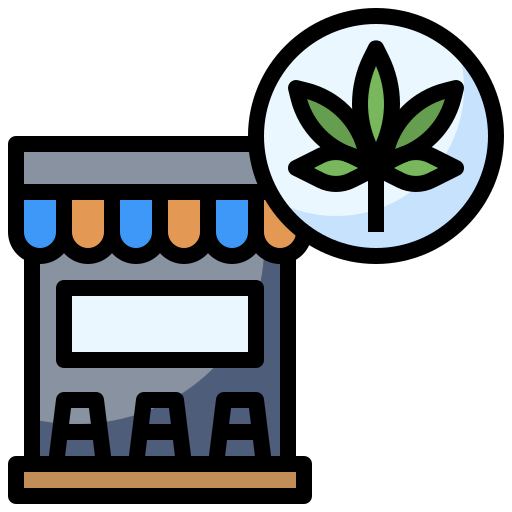 Since no adult-use retail dispensaries operations outside of the medical program are legal yet, OCM is working with local governments and their agencies to sanction and close these locations permanently.
52
Illicit Sales
Mobile / Food Trucks
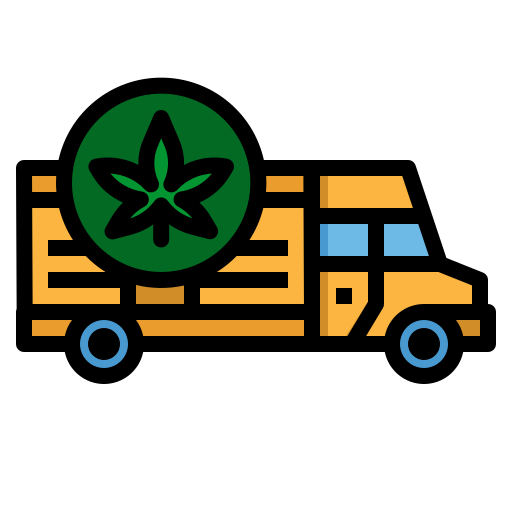 No “food truck’ or other commercial vehicle sales of adult-use cannabis are legal in NYS.
OCM’s Enforcement team has been working with local governments to sanction these mobile food trucks for violations which will allow them to be removed from the streets: parking tickets/DOH food service violations/expired out-of-state vehicle registrations, improper registrations etc. are being used to shut down operations.
53
Illicit Sales
Small Grocery Stores / Bodegas / Gas Stations
When the MRTA was signed into law, there was never an intention for small grocery stores/bodegas/corner stores/gas stations to begin engaging in sales of adult-use cannabis within their existing business. Only licensed and registered dispensaries should be doing so.
OCM’s Enforcement team has been working closely with local governments and their agencies to find innovate ways to stop these establishments for engaging in illicit cannabis sales, including educating those who may not be aware that what they are doing is illegal.
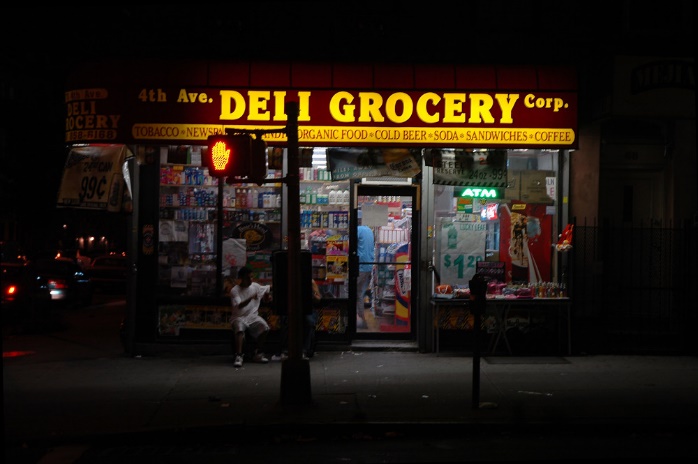 This Photo by Unknown Author is licensed under CC BY-SA-NC
54
Where to report illicit sales
For establishments engaging in illicit sales right now, please report such activity to: enforcement@ocm.ny.gov
Share Feedback on Regulations
regulations@ocm.ny.gov 
 via mail to: 
New York State Office of Cannabis Management
PO Box 2071 
Albany, NY 12220
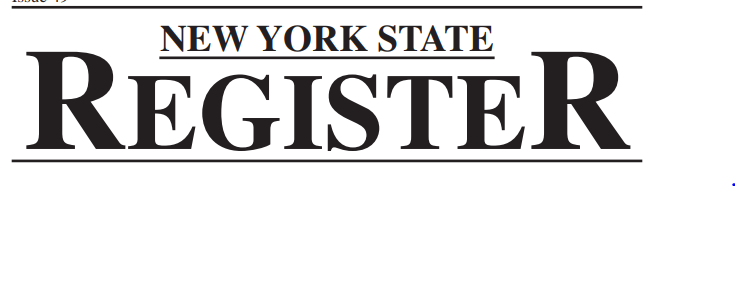 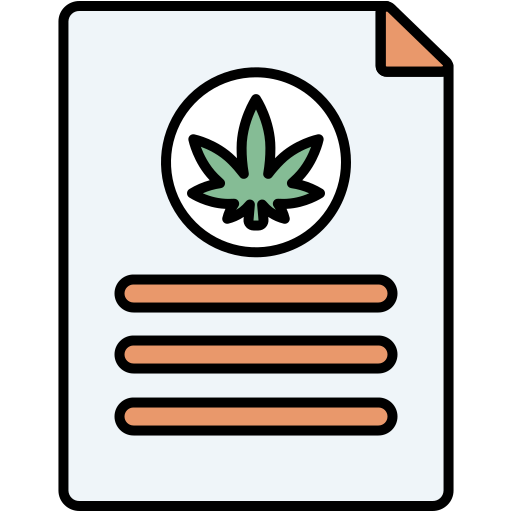 Stay Connected to OCM
Sign up for OCM Email Updates at:  cannabis.ny.gov
OCM Help Line: 
1-888-OCM-5151
Follow OCM on Social Media @nys_cannabis
Twitter
Instagram
Facebook
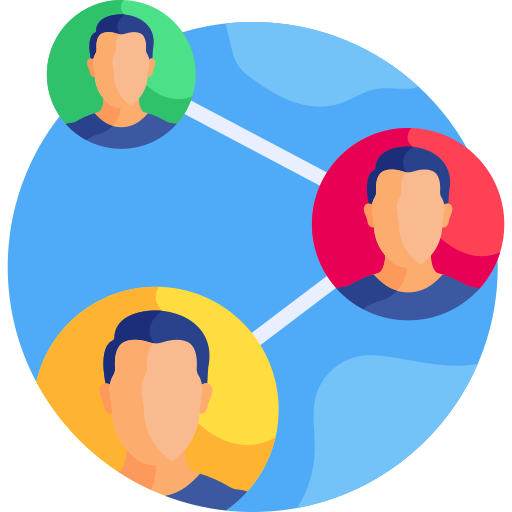 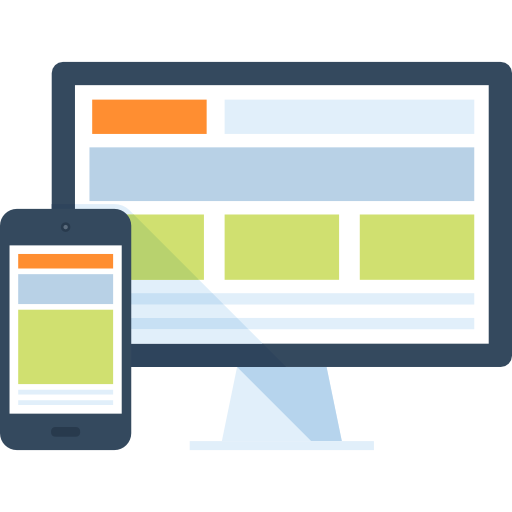 Thank You